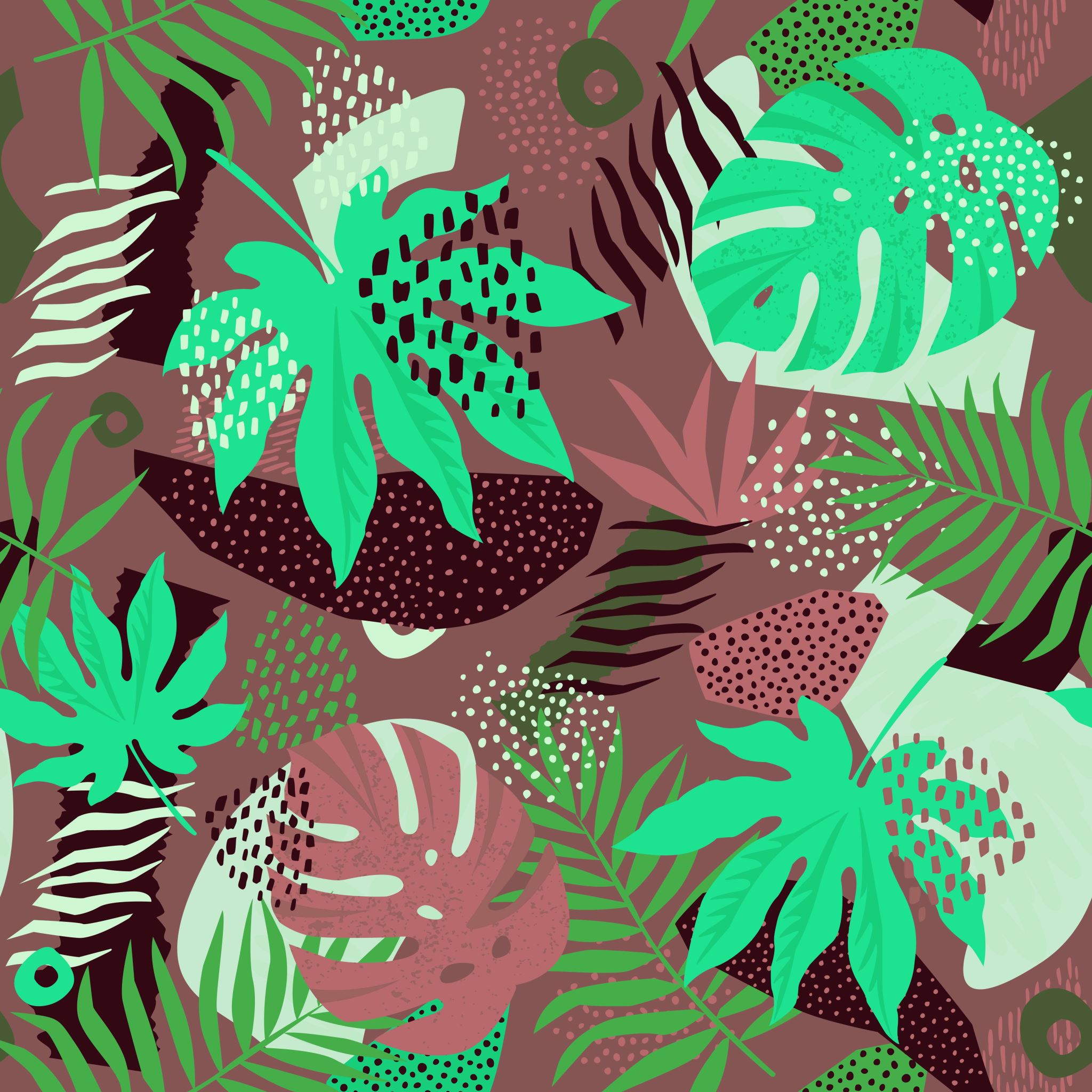 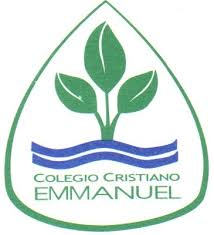 Clase de Música PPT 6
Claudia Coñuecar Vejar
La música se fundamenta en 4 pilares, también llamados “Parámetros” o “Cualidades”
Pilares de la Música
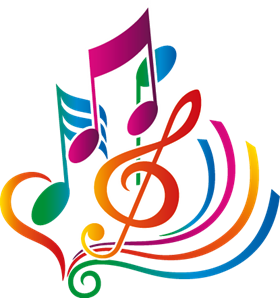 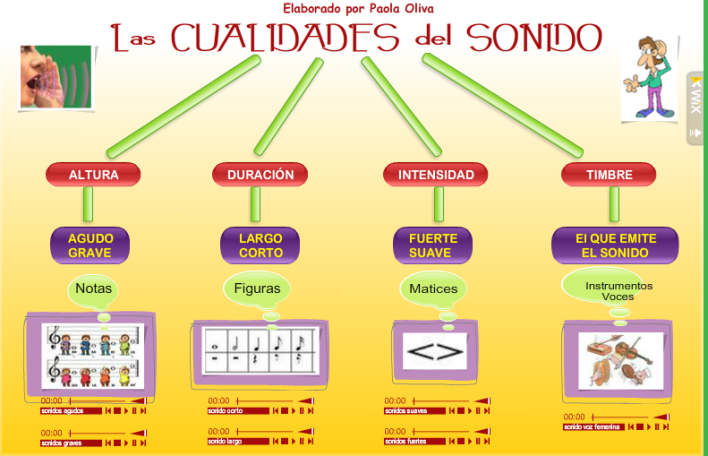 Cualidades del Sonido: Otros nombres…
Intensidad: Es otra cualidad de la música
Es la cualidad que diferencia un sonido suave de un sonido fuerte. Depende de la fuerza con la que el cuerpo sonoro sea ejecutado y de la distancia del receptor de la fuente sonora.
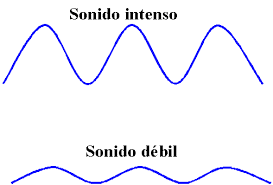 Intensidad…
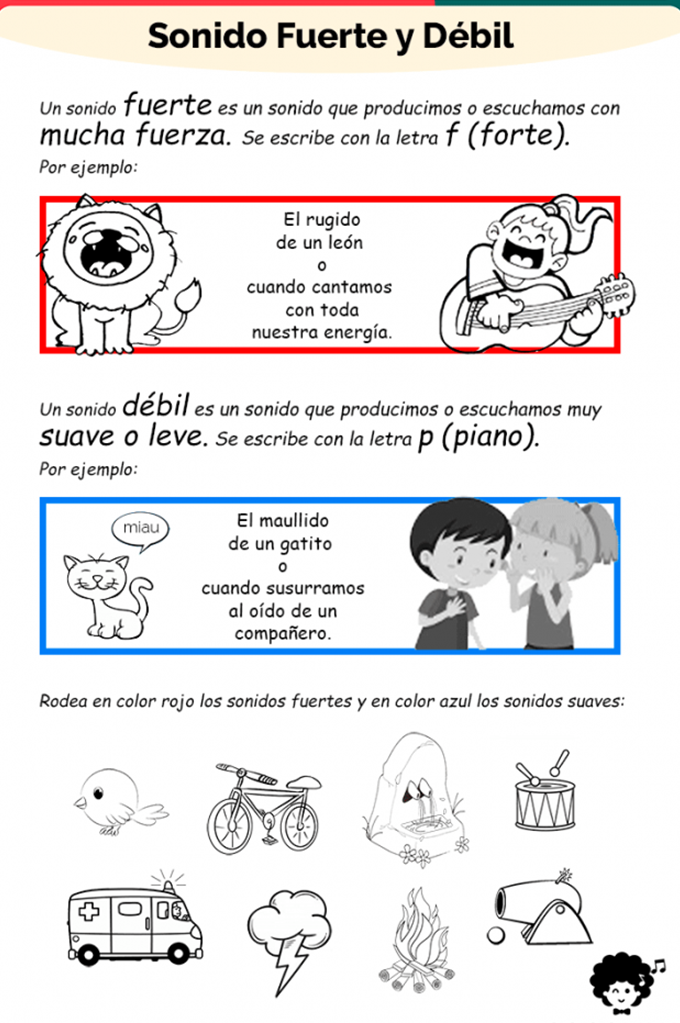 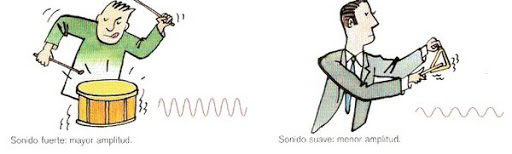 Intensidad…
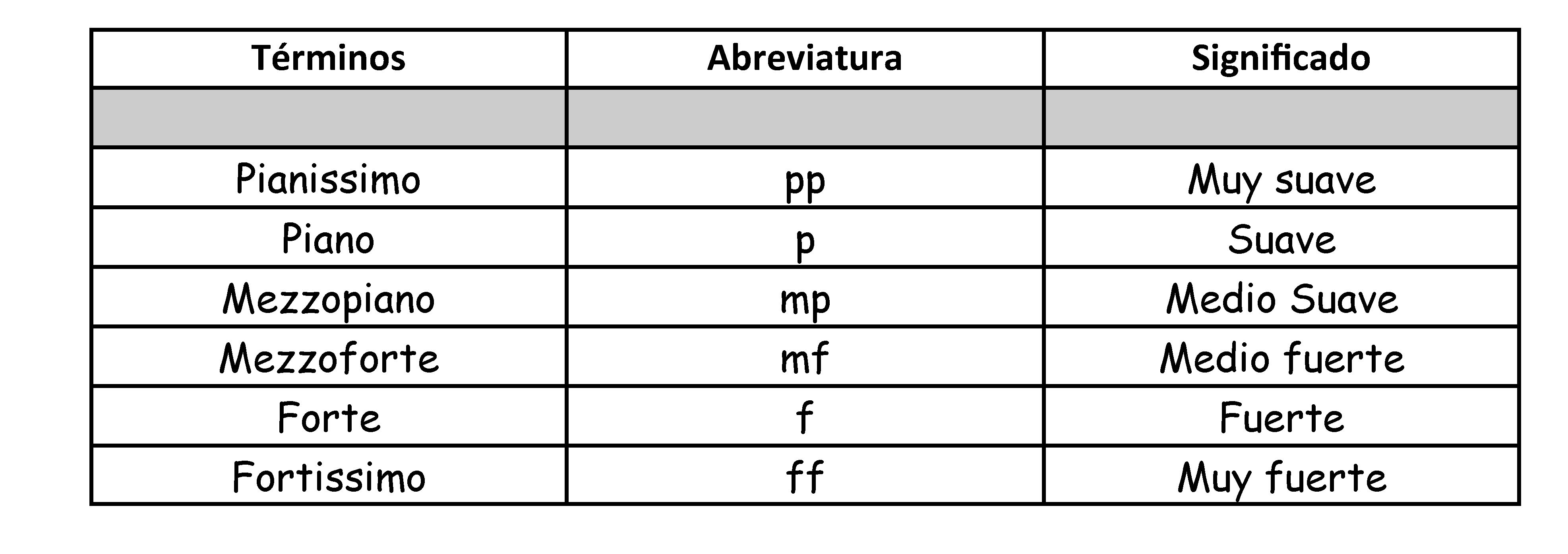 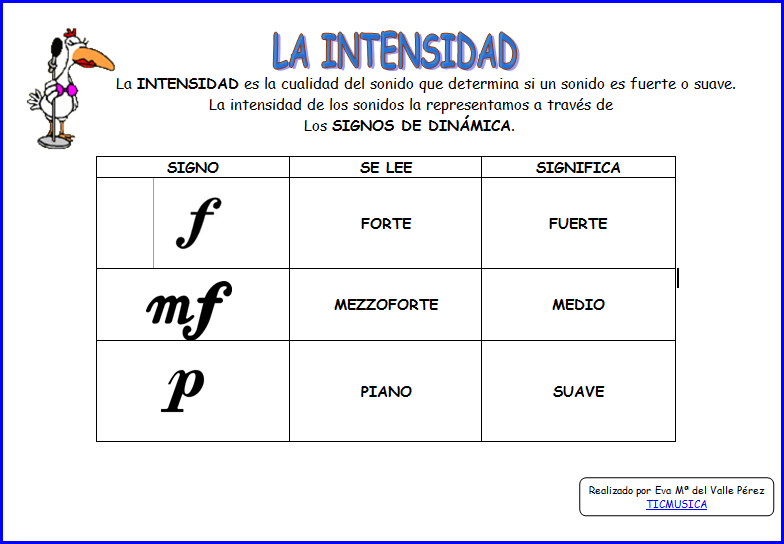 Actividad Musical:Clasifica los siguientes sonidos como fuerte o suave:
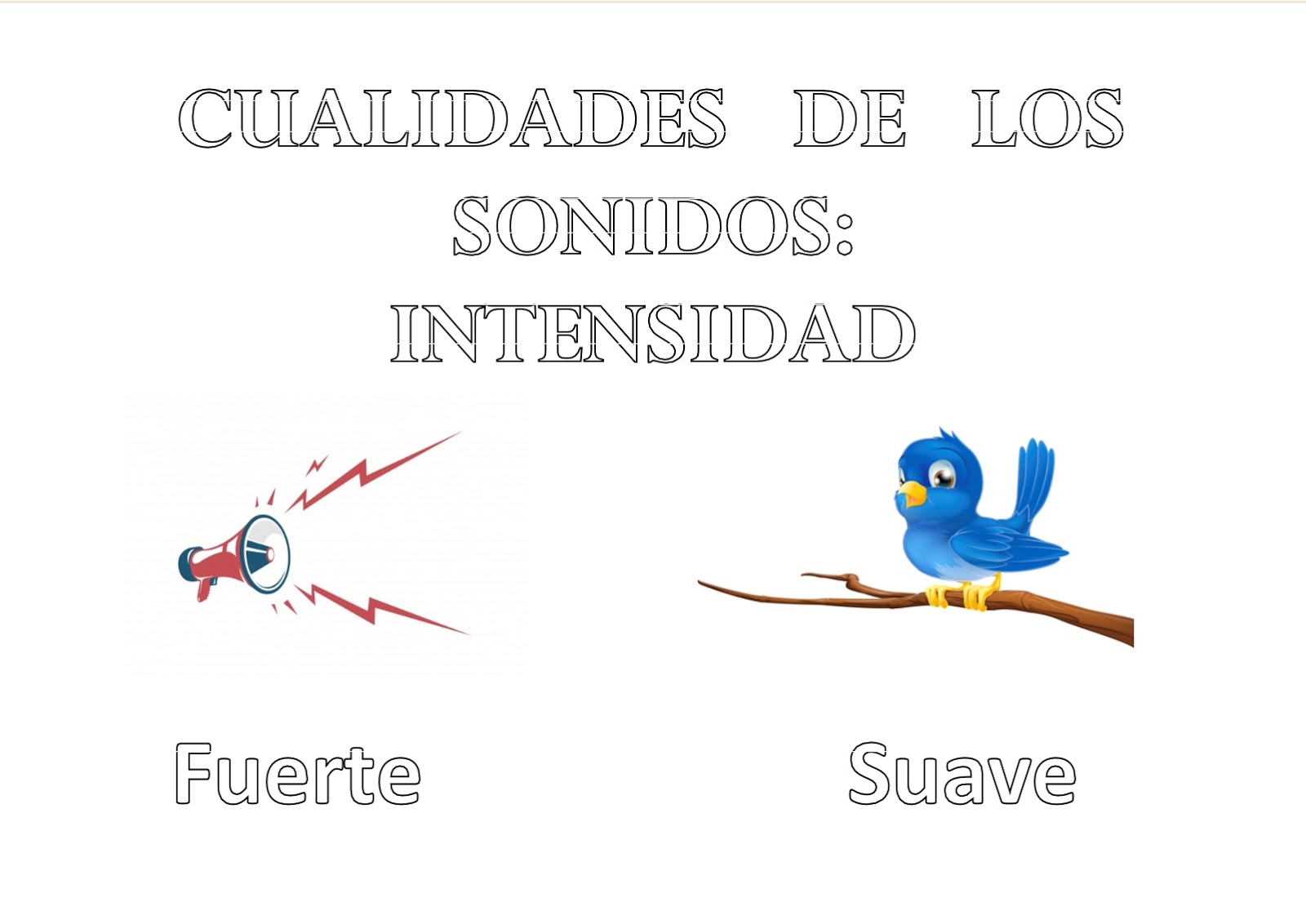 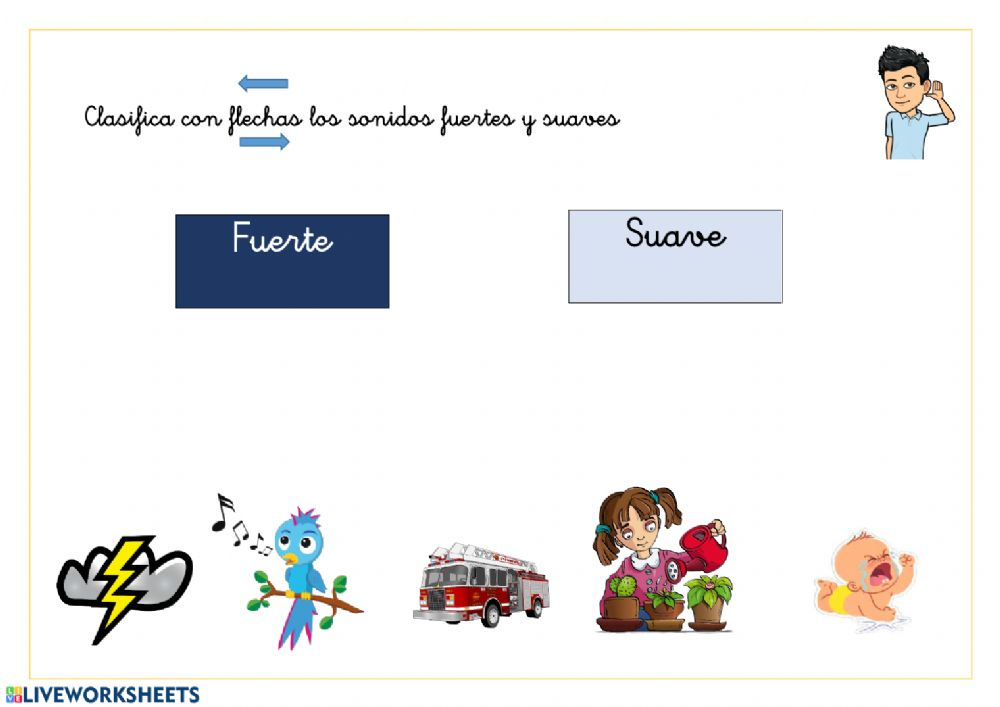 Actividad Musical
Observa atentamente el video y realiza la actividad que te indica:             F =fuerte y S= suave, de acuerdo a cómo se escucha el balido de las ovejas. Son 5 ovejas en cada ejercicio
https://youtu.be/7tZsJMNgj5s
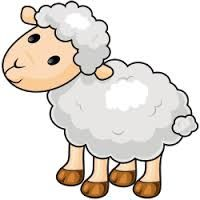 Información
PLAZO DE ENTREGA: 
Viernes 13 de Noviembre
Indicar Nombre y curso
CORREO: cconuecar@emmanuel.cl
Whatsapp: +56978961502
Buzón de Tareas
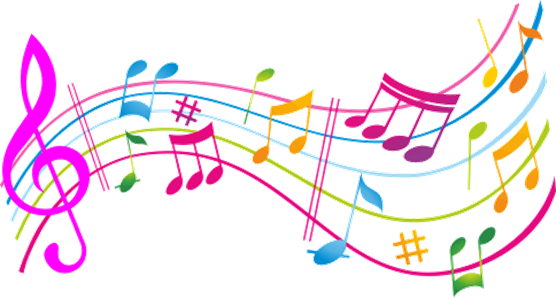